Chemistry Notes
The Modern Periodic Table
The Modern Periodic Table
Objectives:
See how electron configurations are related to the layout of the periodic table
Explain the discrepancies in the predicted EC and the actual EC on the PT
Write the most stable electron configuration for a given element
Explain why one elements is more stable over another.
The Modern Periodic Table
The PT is arrange in such a way that:
Energy levels increase by one as you move down the PT from period to period.
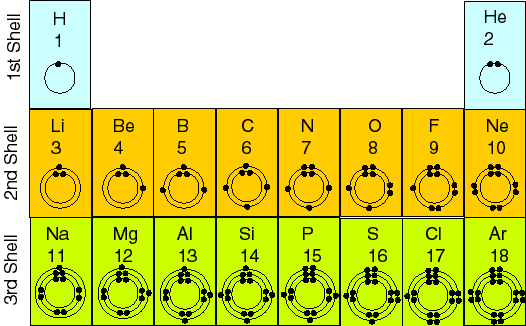 The Modern Periodic Table
The PT is arrange in such a way that:
# of valance electrons increases by one as you move across the PT from group to group.
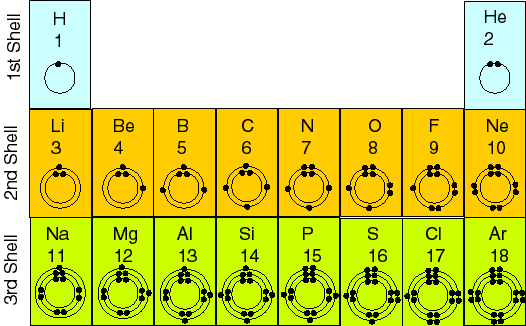 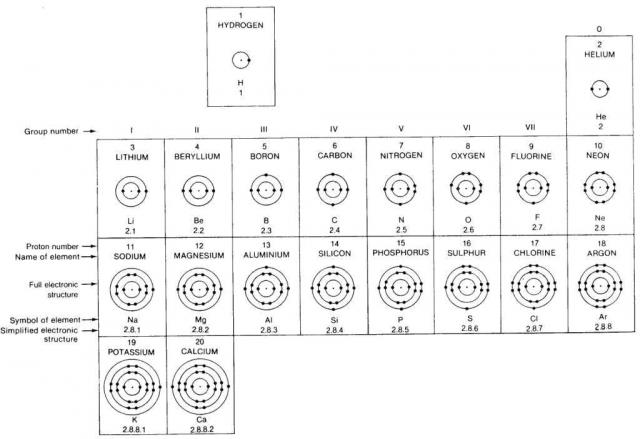 The Modern Periodic Table
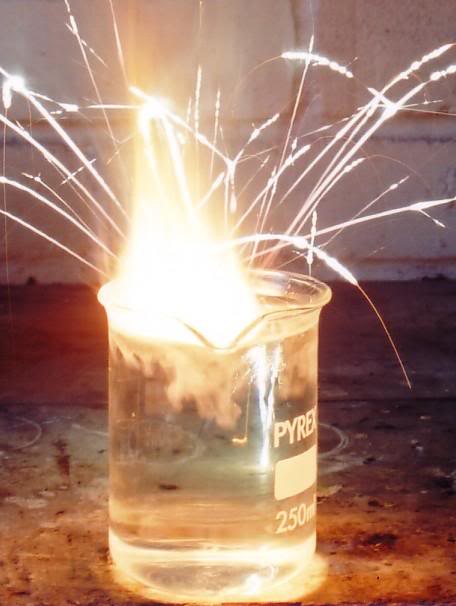 Certain electron arrangements are repeated periodically as atoms increase in atomic number.
Elements in the same group (column) have similar electron configurations.
This gives these elements similar chemical properties.
Recall yesterdays activity with Group 1 elements
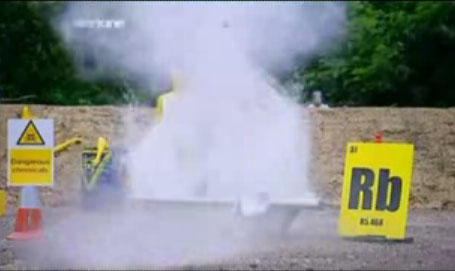 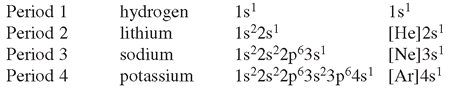 The Modern Periodic Table
All group 1 elements have the “s” sublevel that only has 1 electron in it.  

All the elements in group 1 have 1 valance shell electron.
All elements in group 1 react violently with water.
The Modern Periodic Table
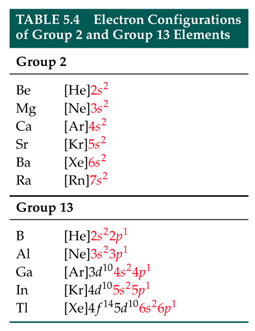 Group 2 elements all have electron configurations that end with a full “s” sublevel (2 electrons)

Group 3 has electron configurations the end with 
…__ s2__p1
The Modern Periodic Table
Elements on the periodic table are arranged in blocks.
Blocks represent the orbitals atoms are trying to fill
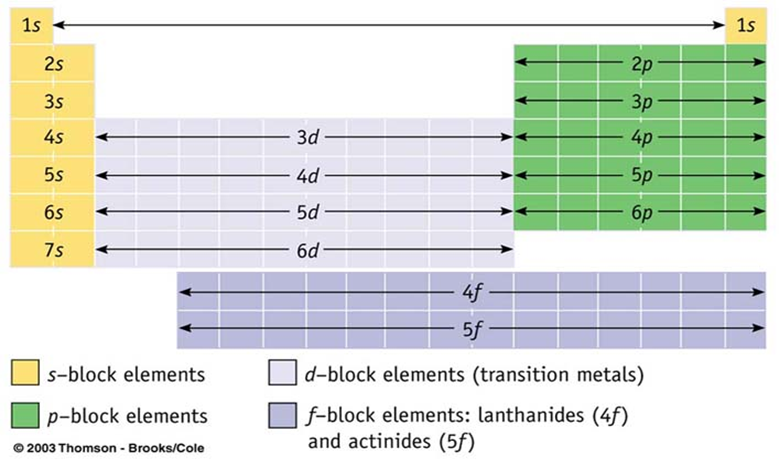 “Blocks” of the Periodic Table
Alkali metals and alkali earth metals as well as helium end their electron configuration with the “s” sublevel
These are s-block elements
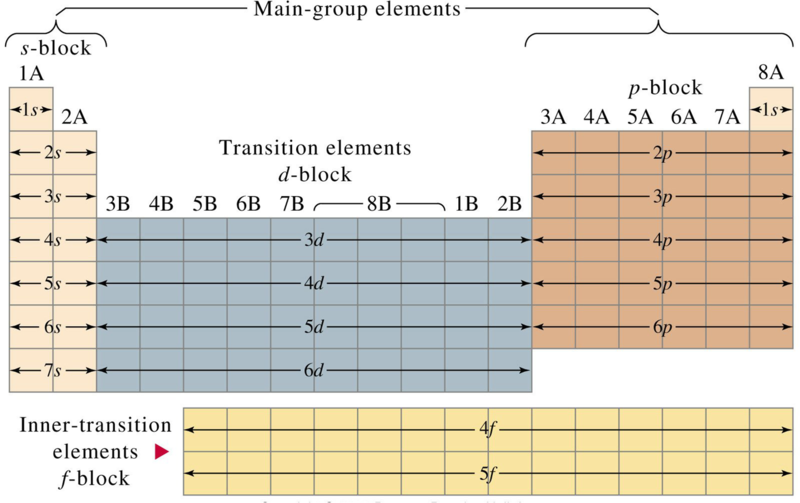 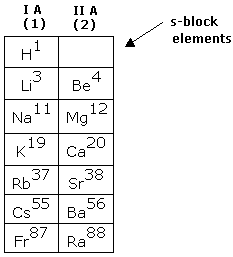 “Blocks” of the Periodic Table
Nonmetals, metalloids,  and post-transition metals end their electron configuration with the “p” sublevel
These are p-block elements
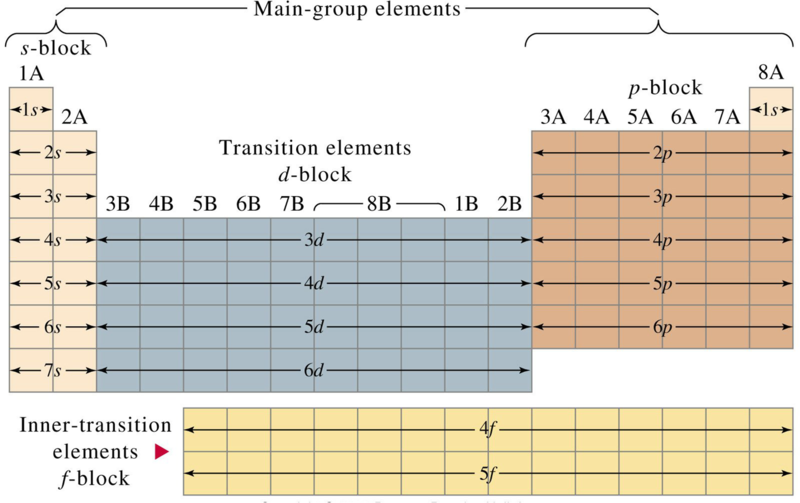 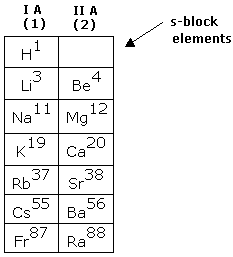 “Blocks” of the Periodic Table
Transition metals end their electron configuration with the “d” sub level
These are d-block elements
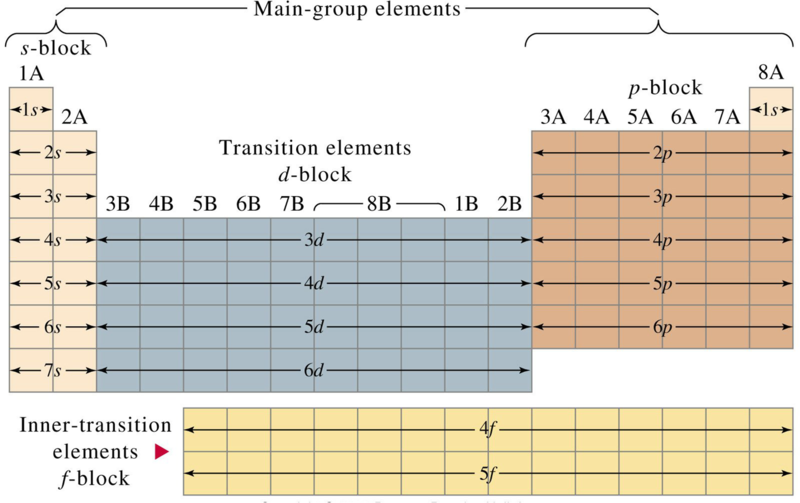 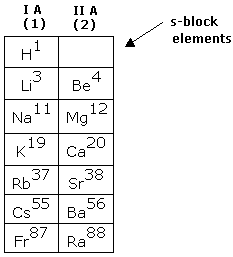 “Blocks” of the Periodic Table
Actinide and Lanthanide series end their electron configuration with the “f” sublevel
These are f-block elements
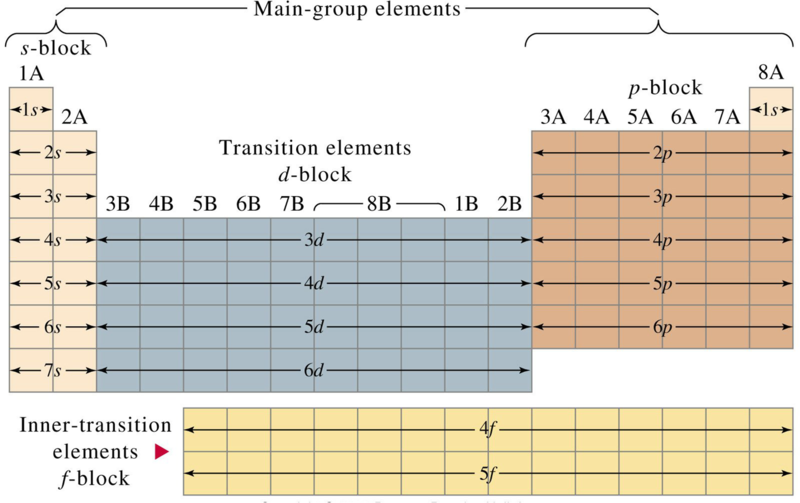 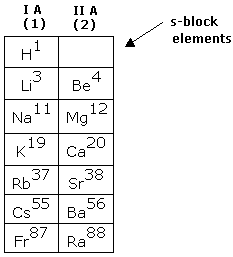 The Modern Periodic Table
The table we use (next slide) has some apparent inconsistencies when it comes to EC.
Ex: 3d10 4s2 p1 instead of 4s2  3d10 4p1 
Shown this way to save space and is simply different way of writing the EC – according to PEL
We will always write and EC according to the Auf Bau Principle
The Modern Periodic Table
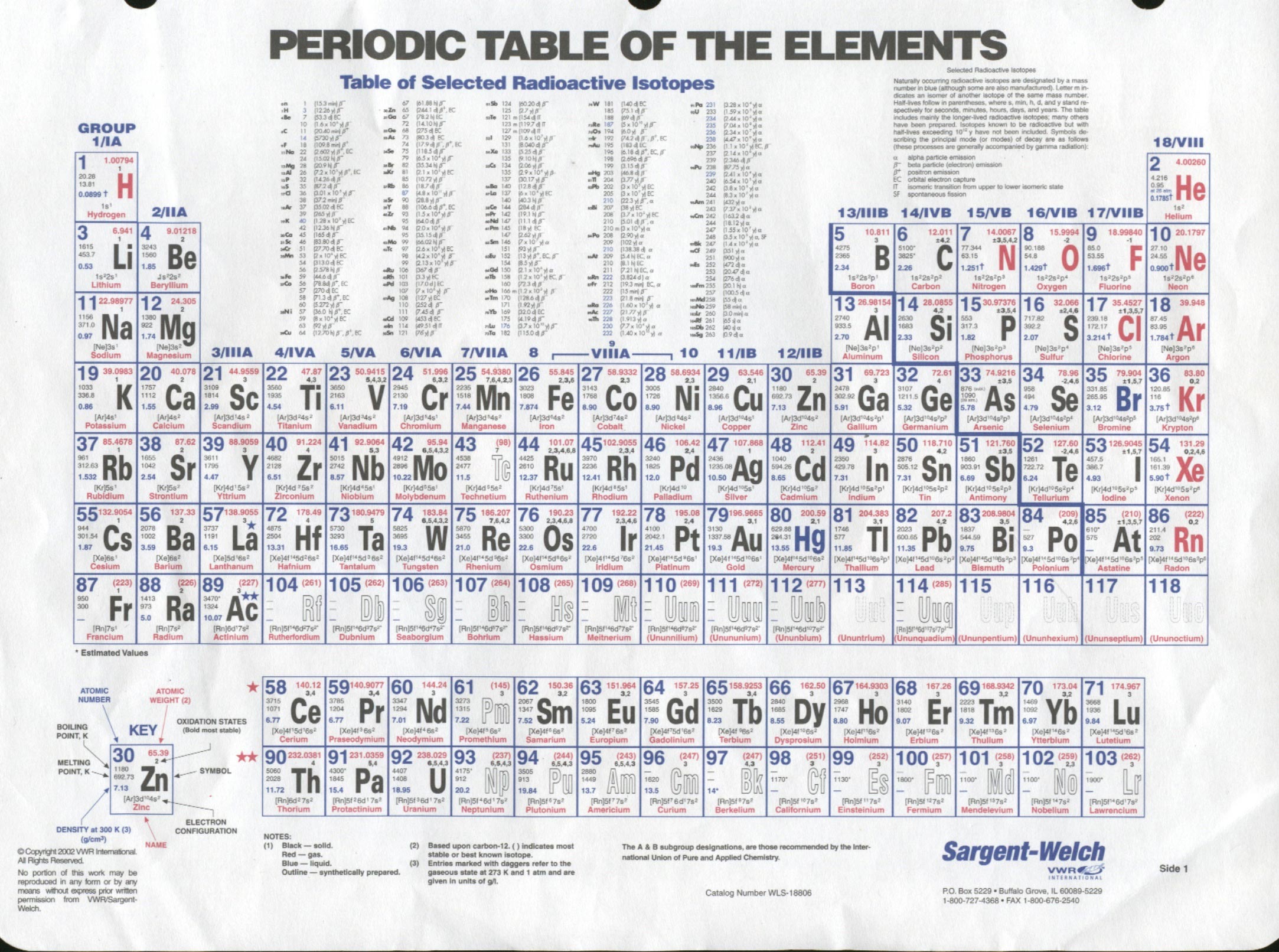 Notice how the elements in the first row of the transition elements are filling the 3d sublevel.  

Does it always follow a consistent pattern  (d1, d2, d3, …) ? 

Why not?  What's the deal?
The Modern Periodic Table
Here’s the Deal
EC follow the predicted pattern (the way we originally learned how to write EC)
However, if the atom can become more stable by moving an electron to another orbital, it will.
Relative Stability of Electron Configurations
Recall how atoms achieve stability 

Main group (A-group) elements become stable when the have an octet 
Recall the Octet Rule: eight electrons in the outer energy level make an atom stable. 
A-group elements want to have filled s and p orbitals
This adds up to 8 e-.
Relative Stability of Electron Configurations
How atoms achieve stability 

Octet Rule does not hold true for B-group elements
B-group elements become stable when they have achieved full or half-filled sublevels.
These elements are filling d and f orbitals
This adds up to 10 and 14
Stability for B-group elements can be determined using the stability pyramid (next slide)
Relative Stability of Electron Configurations
Less Stability
No Special Arrangement
Half full sublevel
Greater Stability
Full Sub level
Full Outer level
Relative Stability of Electron Configurations
Below is Chromium’s predicted electron configuration:



  1s2    2s2       2p6      3s2      3p6      4s2             3d4
Relative Stability of Electron Configurations
Chromium’s actual electron configuration:
    1s2    2s2         2p6         3s2      3p6       4s1              3d5


Notice with chromium’s electron configuration
One electron has shifted from the 4s sublevel to the 3d sublevel.
This allows the atom to have a more stable configuration
Chromium is more stable with two half sublevels opposed to 1 full sublevel and one sublevel with no special arrangement.
Summary
Be able to…
Explain the patterns seen on the periodic table
Know how the electron configurations change as you move through the period table
Describe the s, p, d, and f block
Explain how atoms achieve a stable electron configurations
Octet rule
Stability pyramid 
Predict the most stable electron configuration